Африканські маски
В Африці люди вірять, що деякі істоти мають велику силу, тому надягають на себе маски з їх зображеннями, щоб знайти частину цієї могутності.
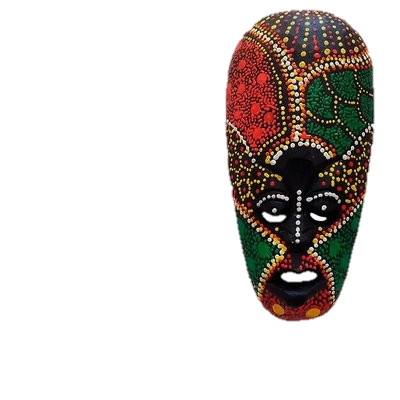 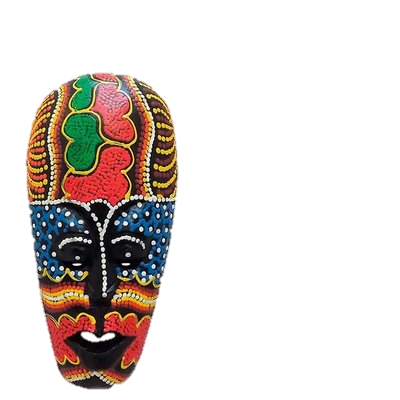 Африканські маски служать своєрідним провідником у  потойбічний світ. Тому навіть при похоронах вони використовуються, тільки в іншому виконанні.
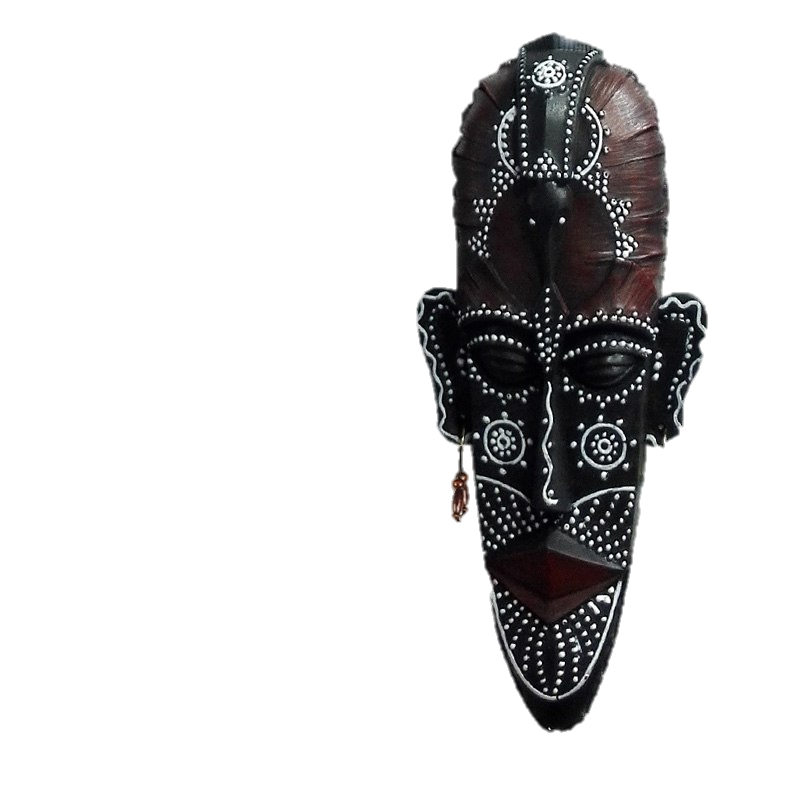 Культура Африки така, що тут поширені зооморфні маски. Кожну з них оспівує певна тварина як сильна істота
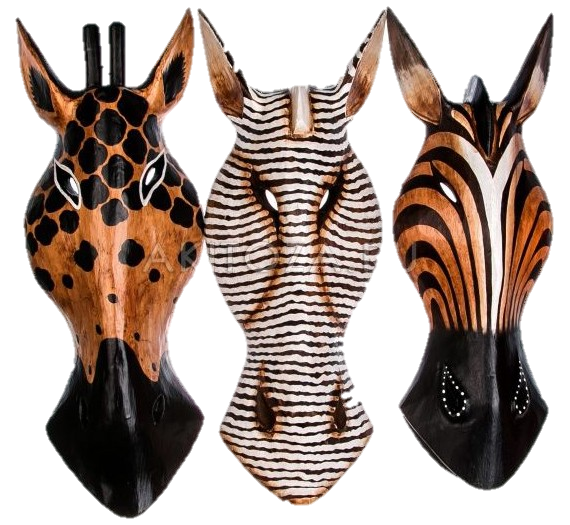 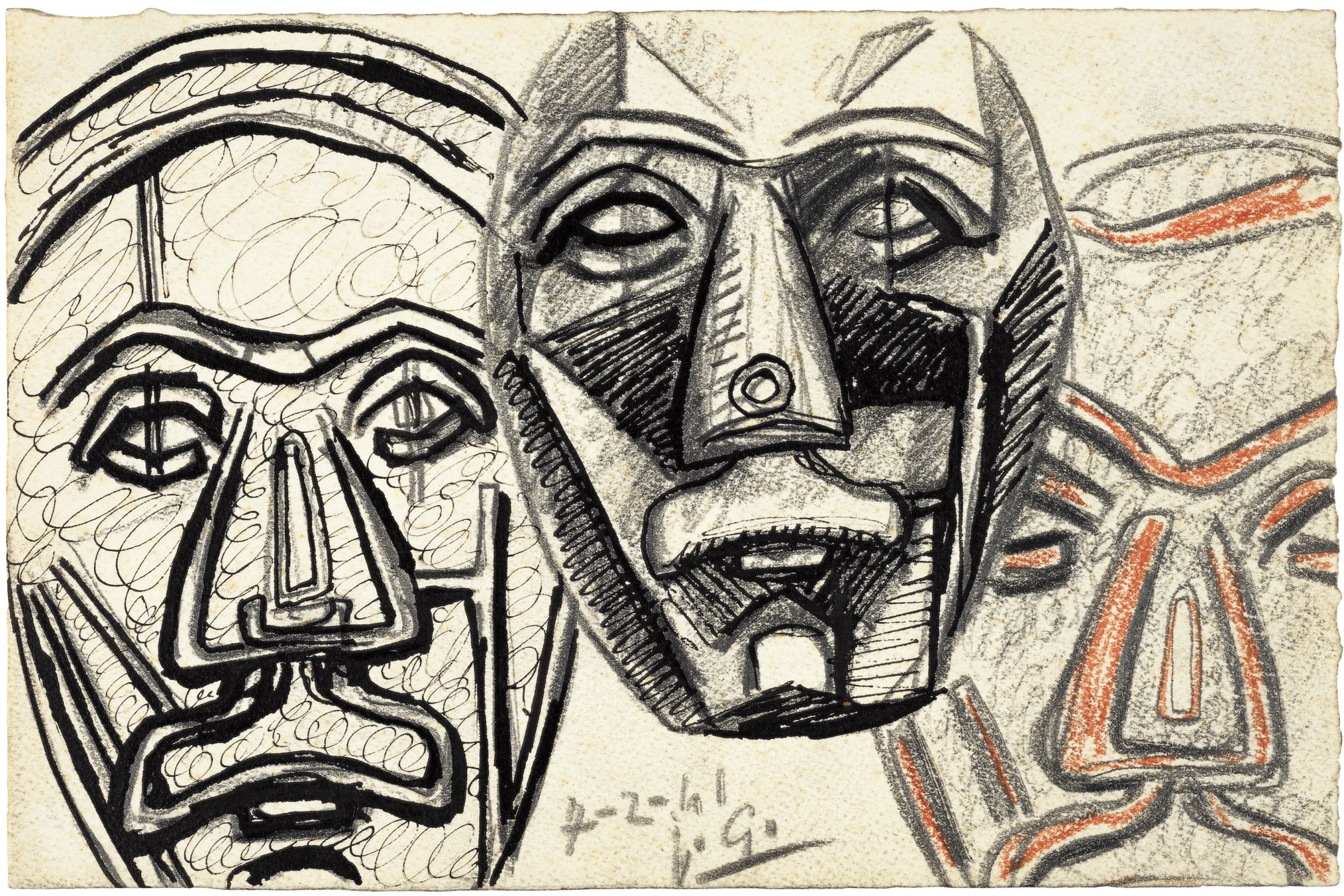 Значення африканських масок відрізняється в залежності від специфіки їх виробництва: отвори для очей, носа, рота можуть бути присутніми, а можуть бути і відсутніми.
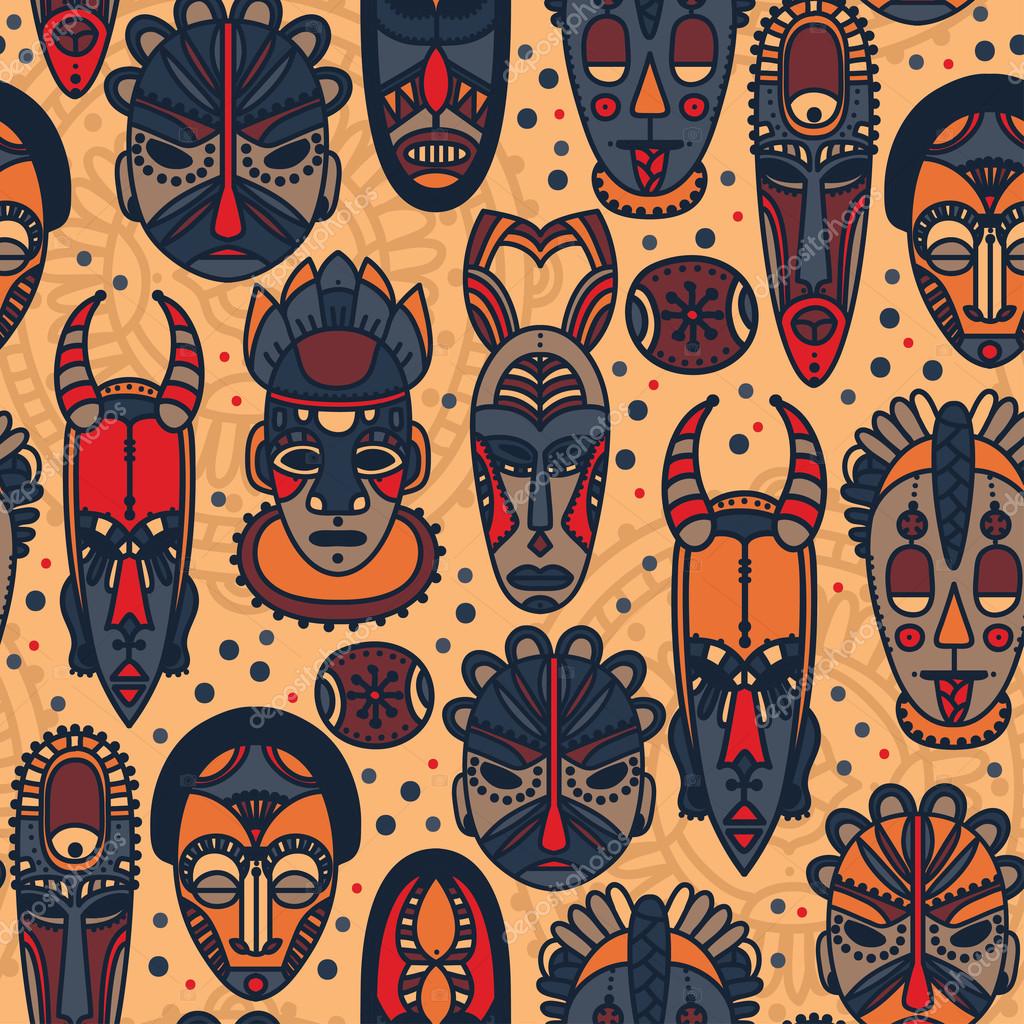 Аналогічно можна сказати і про кольори, фарби, розмір. У кожного племені свої правила
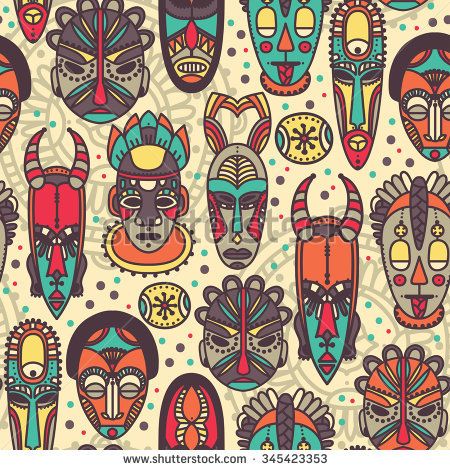 Види африканських масок
Особові маски
Особові африканські маски є скрізь. Вони можуть використовуватися в будь-яких ритуалах, надягають їх всі: жінки, чоловіки, і діти.
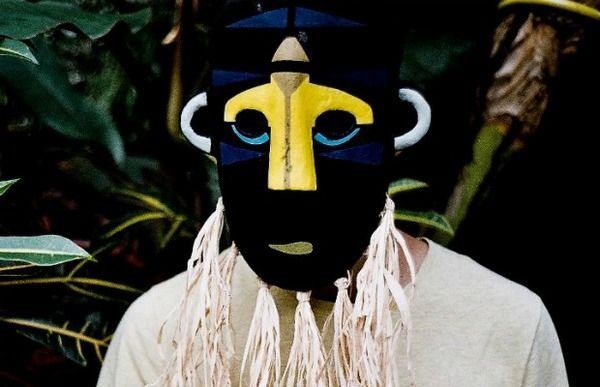 Маски-шоломи
Маски-шоломи робляться з дерева. Середина вирізається, а зовнішня частина служить для вирізки певних візерунків.
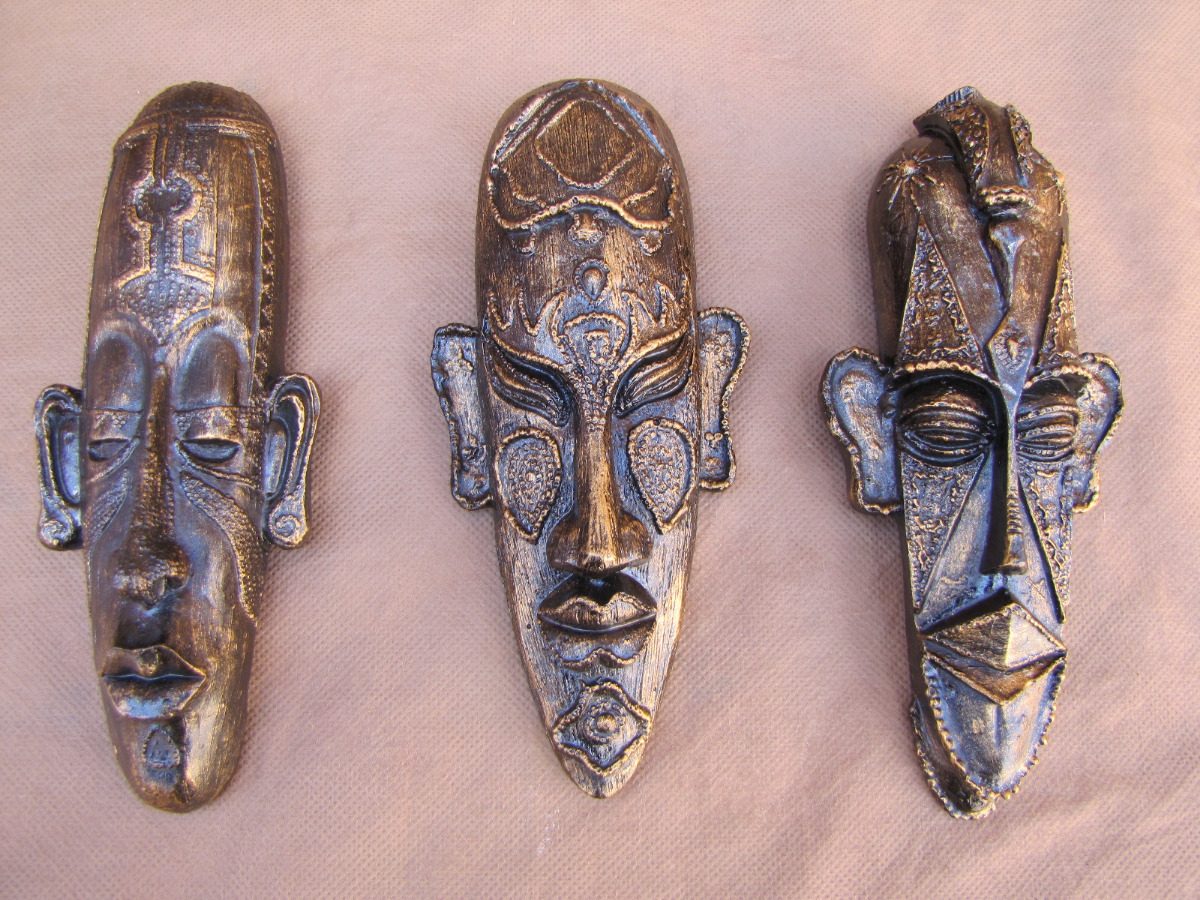 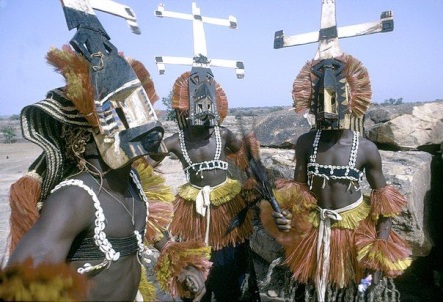 Налобні маски
Налобні африканські маски, як правило, складаються з листя і тканин. До такої маски прироблюються кріплення, що фіксуються в районі лоба
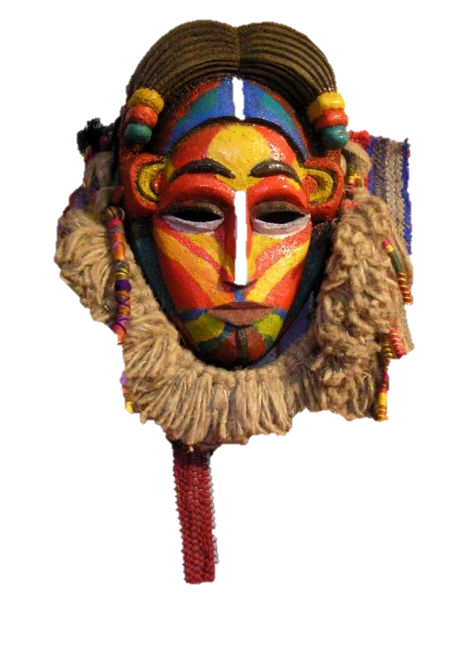 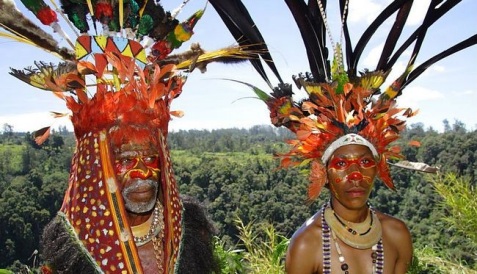 Маски-гребені
Маски-гребені -- найбільш поширені сувеніри з Африки. Їх часто привозять до Європи. Це, скоріше, 
фігури тварин або 
людей, які підні-
маються на 
певну висоту 
над головою
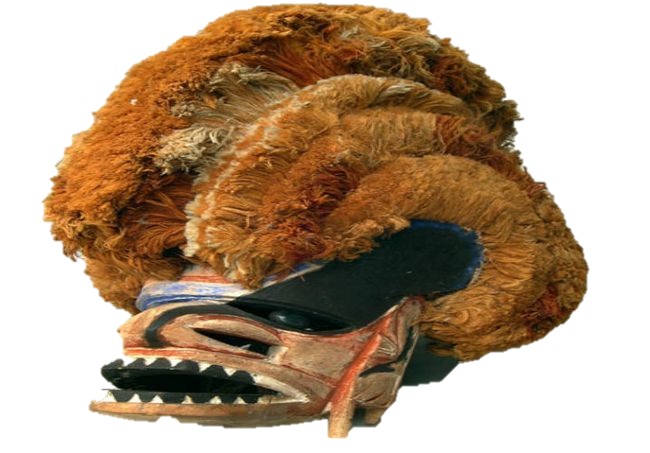 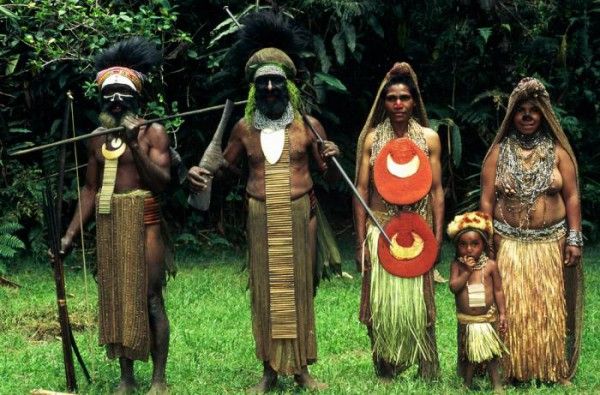 Натільні маски
Натільні африканські маски застосовуються вагітними жінками, які потребують захисту від лихого ока
Маски-дошки
Можуть бути лицьовими і в деяких випадках натільними. Зазвичай вирізаються у формі птаха. Маску потрібно кріпити до чола, причому не кріпленнями, а звичайними тканинами або листям міцних рослин
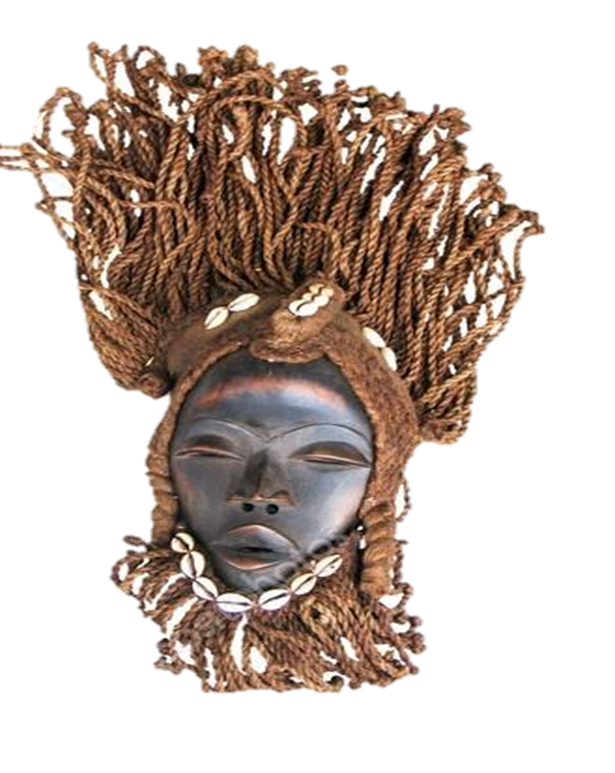 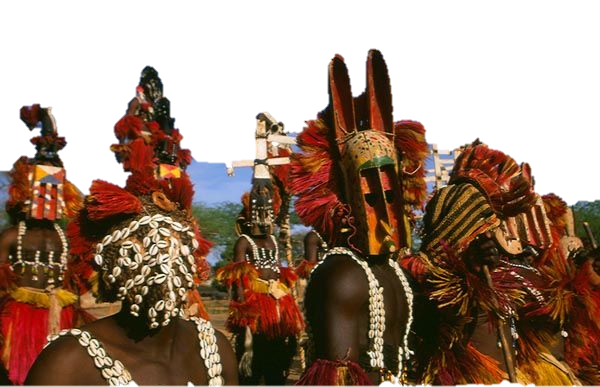 Дякую за увагу